Viktor Vasnetsov (1848-1926)
His family house in a small village near Vyatka.
The Academy of Arts in St.Petersburg.
Vasnetsov’s house in Moskow.
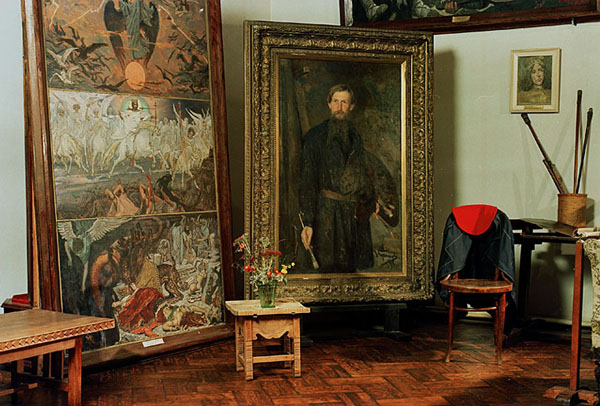 The Tretyakov Art Gallery in Moskow.
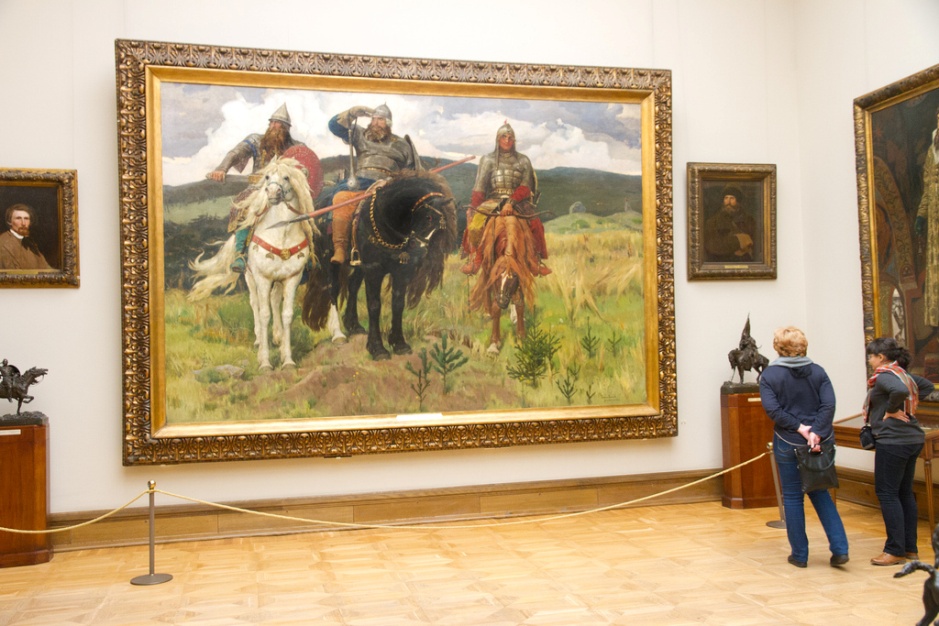 What are the names of these pictures?
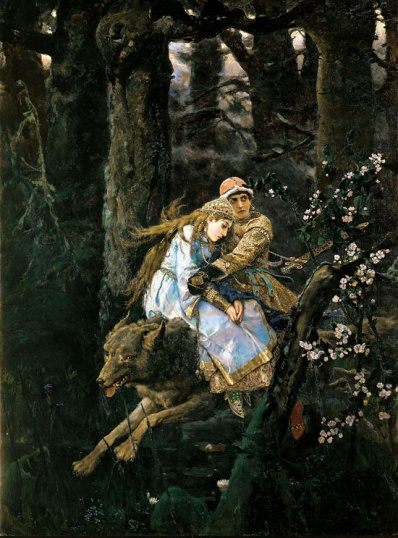 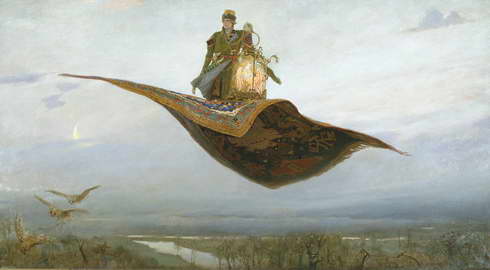 Match the date and the event.
1848 – he visited France

1867- he was born

1877- he died

1885- he moved to St.Peterrsburg

1926 – he visited Italy